Weather,Weather Stations,& Management Decisions
Daryl Herzmann
@akrherz
Twosday, Two Twenty-two, Two Thousand and Twenty-Two
The motivation for my career!
Bale “hay” for the goats
here.
And here!
Ope, deluge happens here!
We are here,
Oooo, no rain,
Let’s mow hay!
Image Courtesy: kxii.com
Unabridged Life History
I grew up angry with Meteorologists, how could they make all that money on TV and consistently lie about if it was going to rain or not?
1997-2001, attempted to save the world by getting a degree in Meteorology from Iowa State. I’m gonna fix Ag Weather Forecasts!
2001-today, developed the Iowa Environmental Mesonet and worked on other projects within the land grant mission of ISU with a heavy focus on Ag / supporting ISU research farms.
My goals for this talk today
Show the horrors of weather variability
Discourage Encourage Weather Stations as the answer
Apologetics for Meteorologists
Shamelessly promote my website and some of its tools
Discuss monitoring weather variables for management decisions
Please interrupt me with questions, no death by PowerPoint.
 Get you to lunch on time!
Philosophical: Why do weather stations exist?
Daryl’s top 5 reasons why:
Gov: Support aviation (pressure & wind are key to landing planes)
Gov: Support climate monitoring (daily precip, hi/lo temps)
Industry: Support operations (ie wind speed for cranes)
Research: Intentional deployment to study phenomena
Public
All the above is not accurate for their house
When my neighbor says they got 2 inches of rain, I want a higher number
I am a hobbyist, like to tinker and want to know what is happening
Support K-12 education
The only reason why weather stations exist:
VARIABILITY!

Caution: If variability scares you, avert your eyes for the next few slides
ISU “Tall Towers” 1 second interval Wind Speed [m/s]
This entire plot is just 40 seconds of data!
Two sensors at same height, pointed in different directions from the tower. We also have 20 Hz data 
Precipitation Variability
Iowa Flood Center experiment with tipping buckets 3 feet apart
Found some cases of noticeable differences between these two gauges
In general case, which gauge is right? 
http://iowafloodcenter.org/notes-from-the-field-rain-gauges/
One of my most popular talks:An hour long, attempting to answer a simple Q
The horrors of tipping bucket gauges
Each “tip” in diagram is 0.01” inches
Rates exceeding ~ 1”/hr will experience “overfilled” / “overrun” tips
Typically, ~15% below manual gauges in Iowa.
Not all automated rain gauges are tipping buckets, increasing sophistication -> cost.
Karuturi et al 2016, Figure 1
Temperature Variability
Subtle topography / elevation changes make a difference!
Micro-climates are everywhere!
Similar to wind, one second plots sometimes show rapid temperature fluctuations
Urban Heat Islands impact temperature representativity
Photo: Dr Elywnn Taylor
Soil Moisture Variability
From Daily Erosion Project modelling of 1 HUC12/watershed, the distribution of soil moisture in three soil layers
There’s higher variability in the soil than in the air!
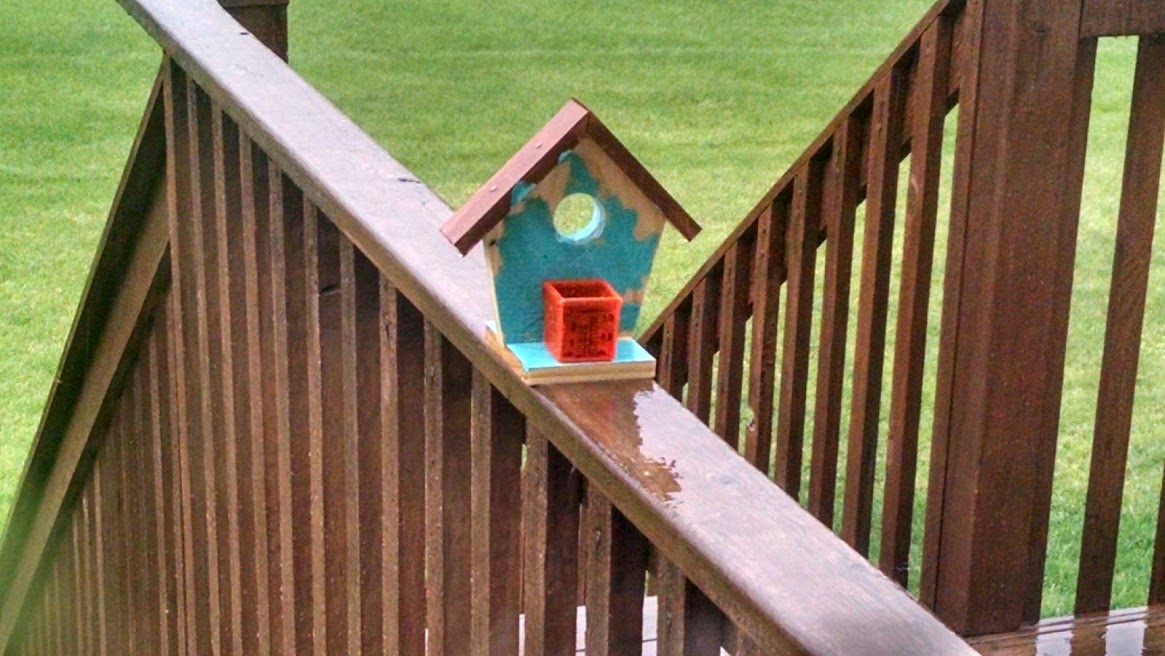 Accuracy, Precision, Representativity
Accuracy
Temp sensors +/- 2 to 5 F
Wind sensors wildly vary
Precip depends on rate, ~ - 15%
Precision
Doesn’t matter given the above
Manual precip gauge may be limited
Representativity
Is a nearby station accurate for my location?
https://blog.mensor.com/blog/accuracy-vs.-precision
This is Excruciating Minutiae!!!Please, I just want to know the weather!
Know your requirements.
Error-bar tolerance?
Need for automation
Internet/Power Options
Massive app industry that provides field-scale weather via fancy pants methodologies.
Free public websites, like mine , providing data/support for you!
Castle Rock Entertainment.
Get this rain gauge, perhaps join CoCoRaHS
$30-40
4” opening, graduated inner cylinder, can hold 11 inches of rain with 0.01” precision.
Optionally use for snow
Careful how you mount it.
May need some spikes installed to keep birds away
Visit cocorahs.org for their citizen science project.
Photo: WeatherYourWay
https://www.wunderground.com/weatherstation/installationguide.asp
Having said all that, let us collect all the weather station data we can find!
Iowa Environmental Mesonet
“Meso” is a fancy weather term for a spatial scale (10s of miles)
Aggregate data from many different observation networks
Which network should I use?
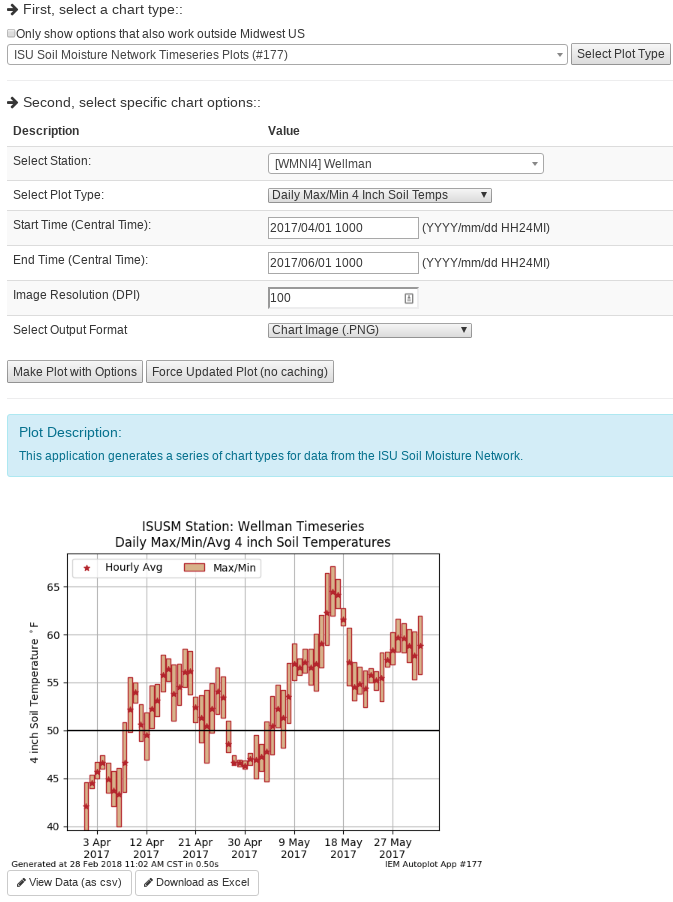 IEM Auto Plotting
Select Plot Type
Select Plot Options
Description
Custom Generated Plot
Download Raw Data (Excel)
Monitoring Weather Variables to Inform Management Decisions
Growing Degree Days
Temperatures
Soil Moisture/Temperature
Precipitation
Wind
What are Growing Degree Days (GDD)?
Example 1
High 90
Low 48
GDD: (90 86 + 48 50)/2 – 50 = 18

Example 2
High 40
Low 32
GDD: (40 50 + 32 50)/2 – 50 = 0
Web Link
Web Link
Web Link
Web Link
Some Weather Variables to Monitor
Growing Degree Days
Temperatures
Soil Moisture/Temperature
Precipitation
Wind
2017 Daily Low Temp Departure
2018 Daily Low Temp Departure
Web Link (Autoplot #32)
Web Link
Web Link
Some Weather Variables to Monitor
Growing Degree Days
Temperatures
Soil Moisture/Temperature
Precipitation
Wind
ISU Soil Moisture Caveats Galore
Only 12, 24, and 50 inch depth readings for moisture
4 inch soil temperature is not in the crop field
Sensors don’t work properly when soil is frozen
Mice find our wires very tasty.
Newly installed sensors need time to find equilibrium
Web Link
Web Link
Some Weather Variables to Monitor
Growing Degree Days
Temperatures
Soil Moisture/Temperature
Precipitation
Wind
Web Link
Web Link
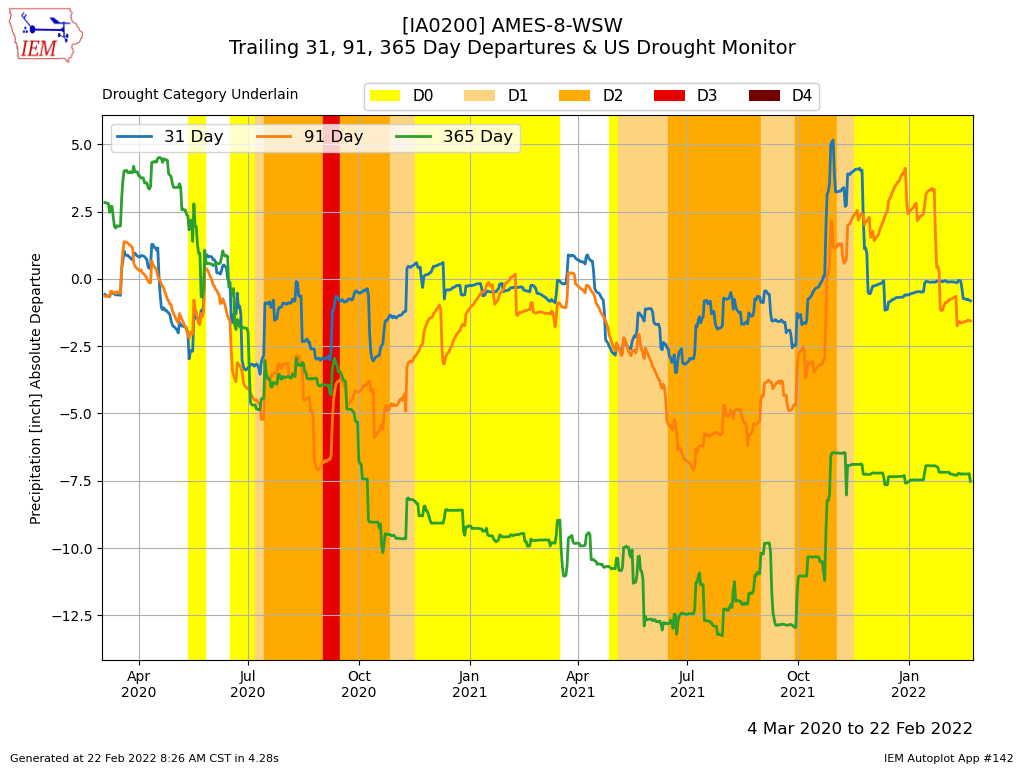 Web Link
Some Weather Variables to Monitor
Growing Degree Days
Temperatures
Soil Moisture/Temperature
Precipitation
Wind
Web Link
February vs August Wind Rose
Web Link
OK, enough of my rambling…. Questions?https://mesonet.agron.iastate.edu“Info” Tab -> Presentations
Twitter: @akrherz
akrherz@iastate.edu
515-451-9249